Задание по декоративно-прикладному творчеству «Снегирь на ветке»
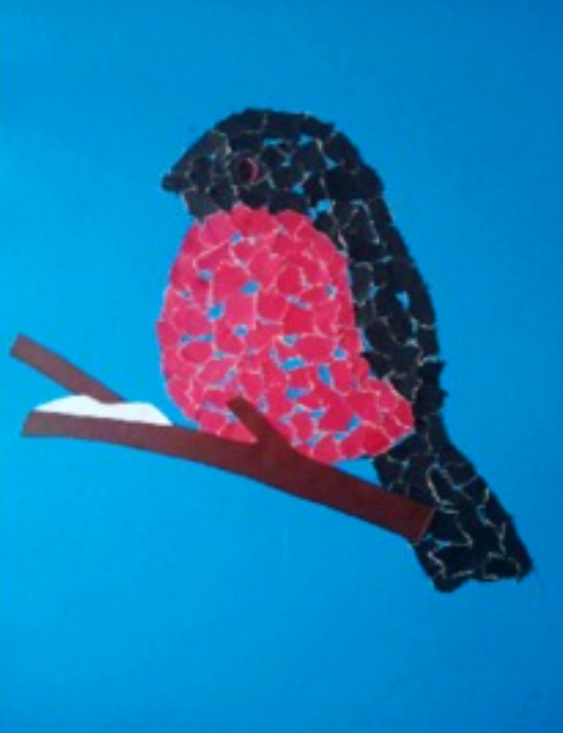 Для учащихся 1-го года обучениядополнительной общеразвивающей программы «Весёлый Самоделкин» Педагог дополнительного образования Попова Алина Семёновна
МБУДО «Центр внешкольной работы»
2025
Уважаемые родители и дети!
Предлагаю вам заняться обрывной аппликацией.
Обрывная аппликация — это вид детского творчества, при котором изображение формируется с помощью обрывков бумаги.
 Ребёнок заполняет контуры рисунка небольшими кусочками бумаги, подбирая необходимые цвета, при этом малыш самостоятельно отрывает небольшие элементы от большого листа цветной бумаги.
Вам необходимо приготовить:
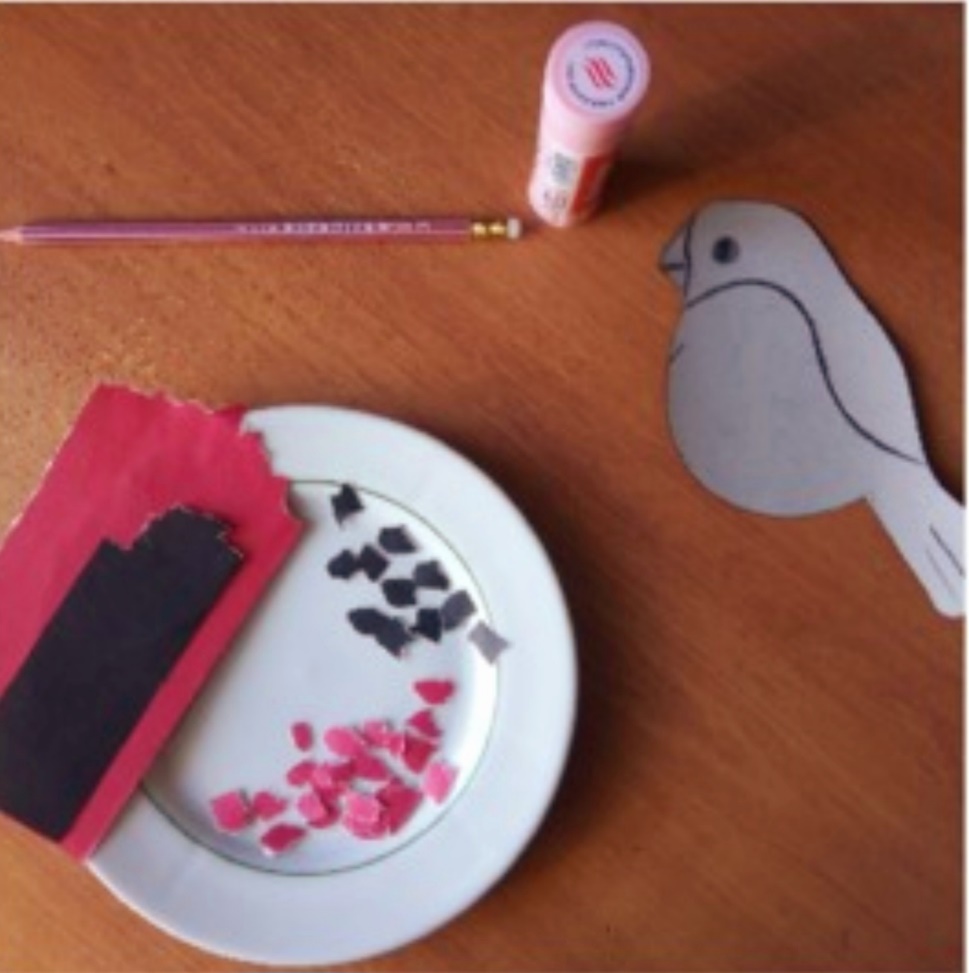 шаблон снегиря,
цветную бумагу,
клей-карандаш.
Необходимо обвести шаблон на цветной бумаге.
Обрываем небольшими кусочками цветную бумагу и выкладываем по контуру.
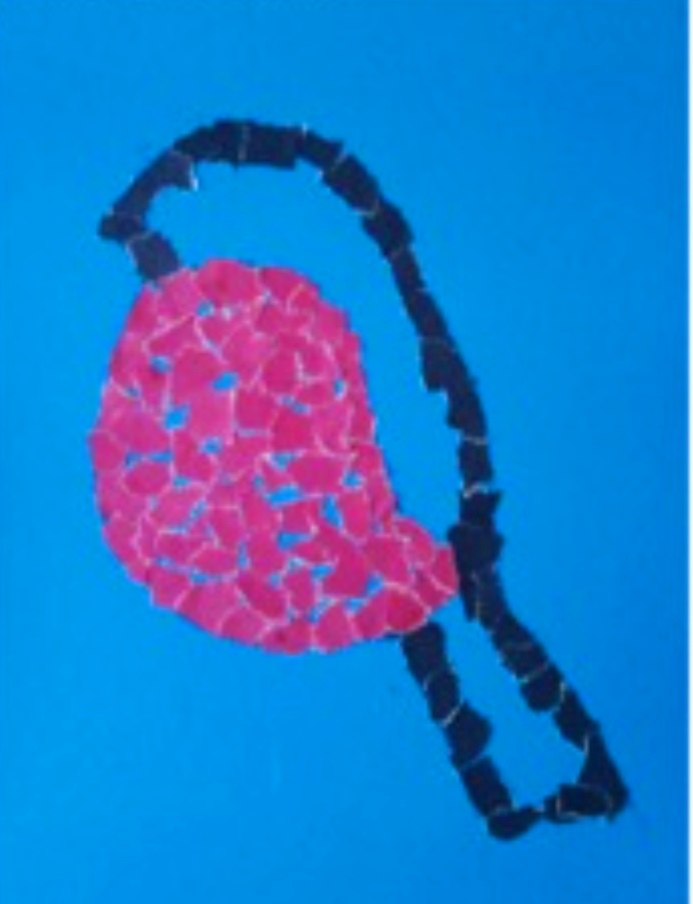 Заполняем полностью всю форму снегирябумажной мозаикой.
Под фигуру снегиря приклеиваем веточку дерева из полосок коричневой бумаги
Вот наш снегирь готов!Жду ваши работы на следующем занятии!